Reanalyzing South-Central Tibeto-Burman’s Internal Structure: 
Evidence from Lamkang
Mary Burke | University of North Texas | Mary.Burke@unt.edu
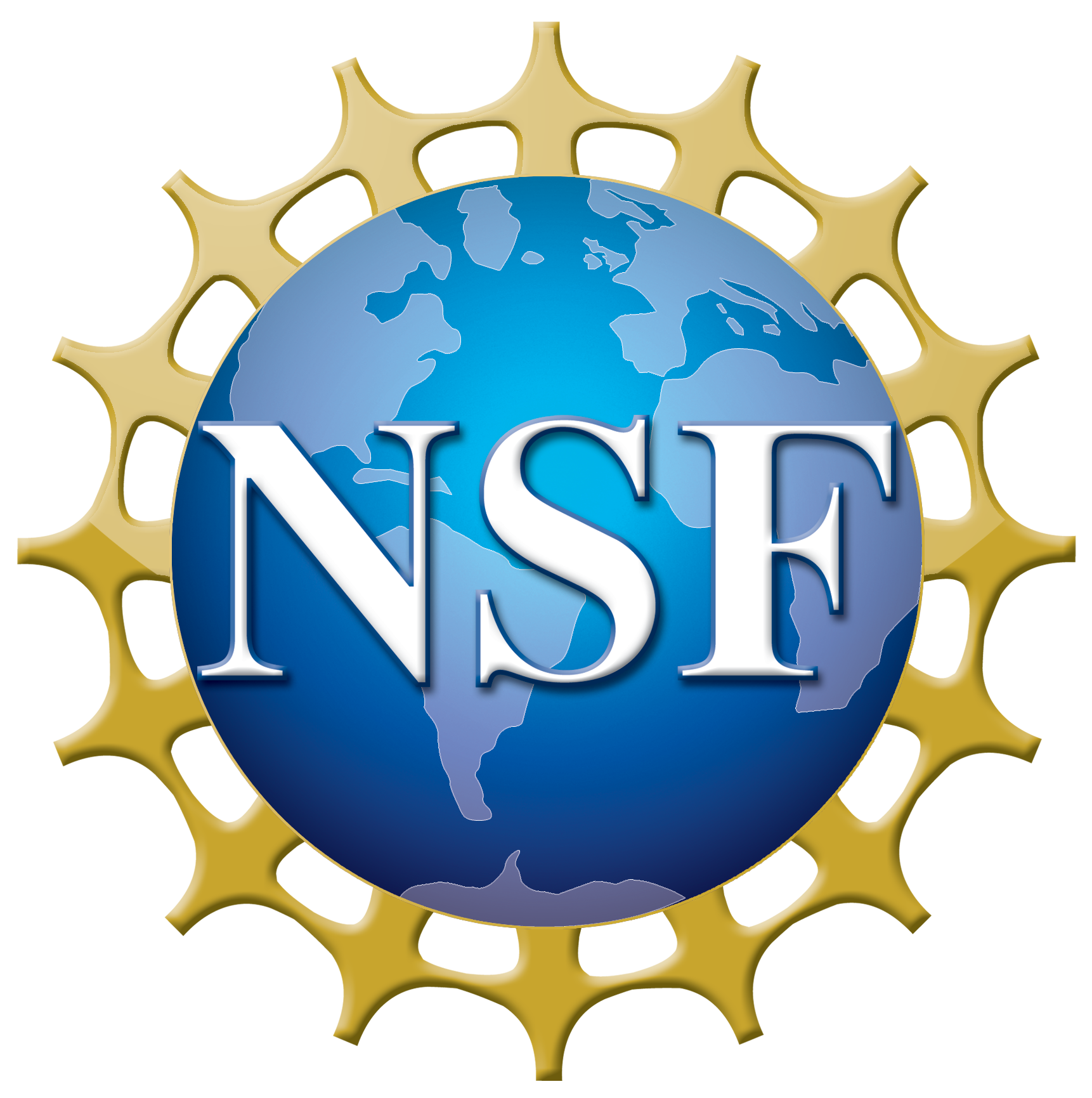 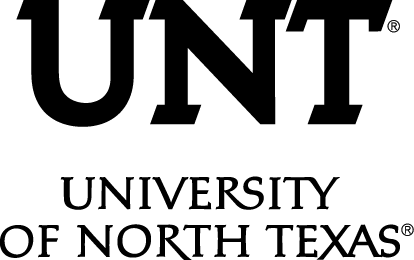 Previous SCTB Subgroupings
Findings
Goal
Find which subgroup of South-Central Tibeto-Burman (SCTB) Lamkang belongs to using the comparative method
homorganic assimilation
retention of PSCTB *y-
merger of PTB *s-/*t- > Lamkang d-
Center-Periphery (VanBik, 2009)
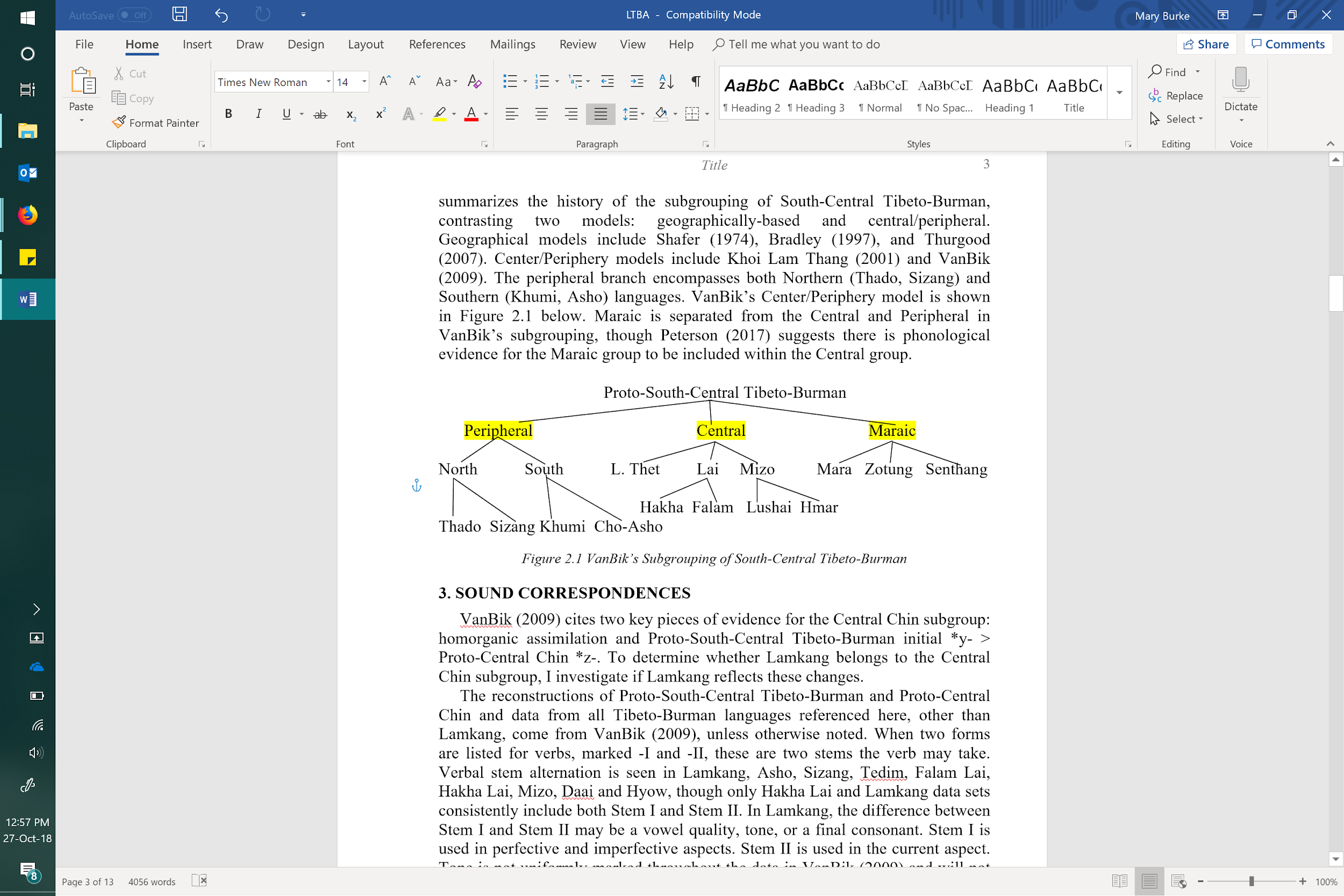 About the Lamkang Project
Conclusions
NSF-funded project to create a lexical database of Lamkang (#1160640)
Development of orthography in progress
Word lists based on published materials and discussions with speakers
Geography-Based (Linguistic Survey of India)
Lamkang belongs to the Central Chin subgroup of SCTB
Lamkang forms a separate branch
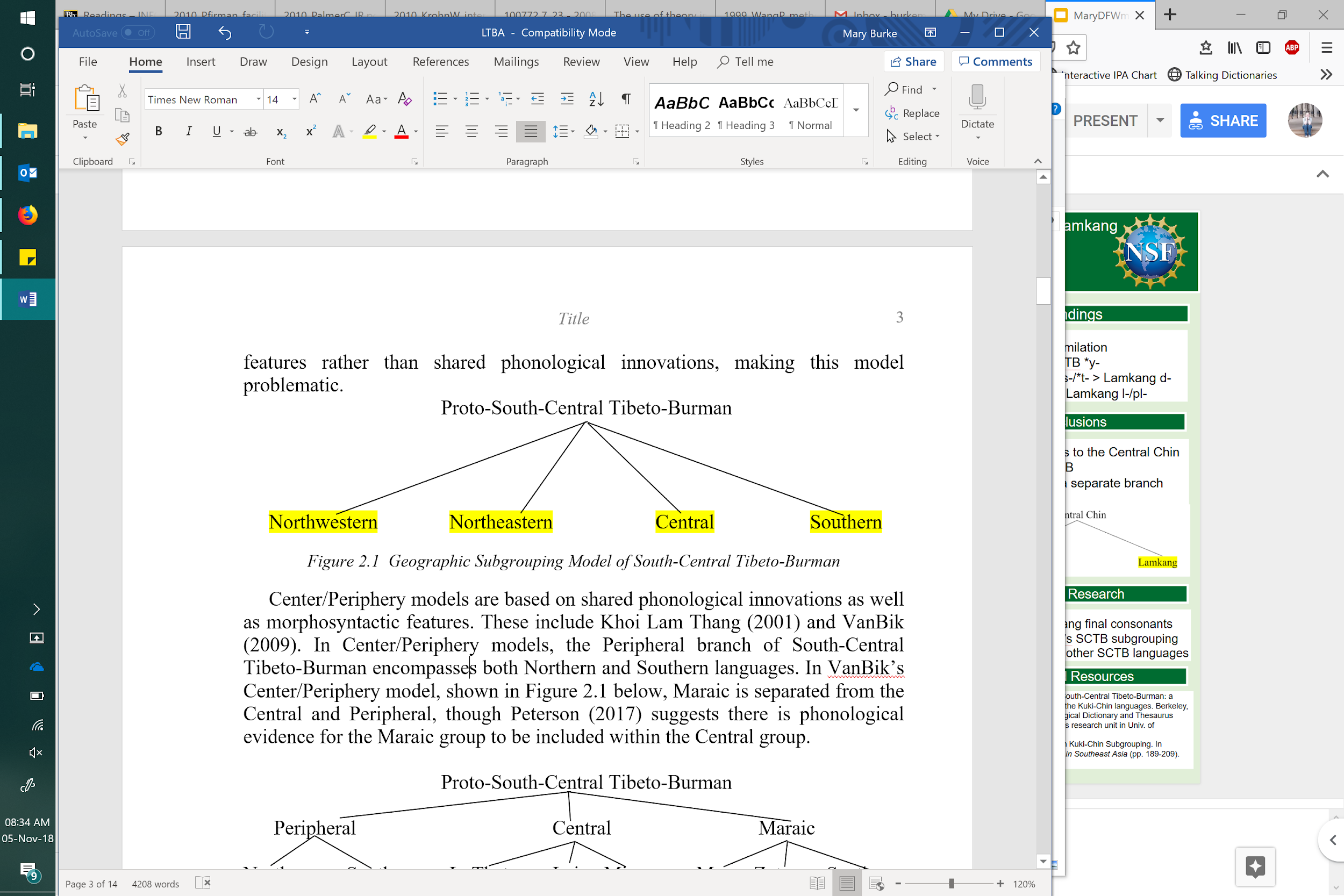 About Lamkang
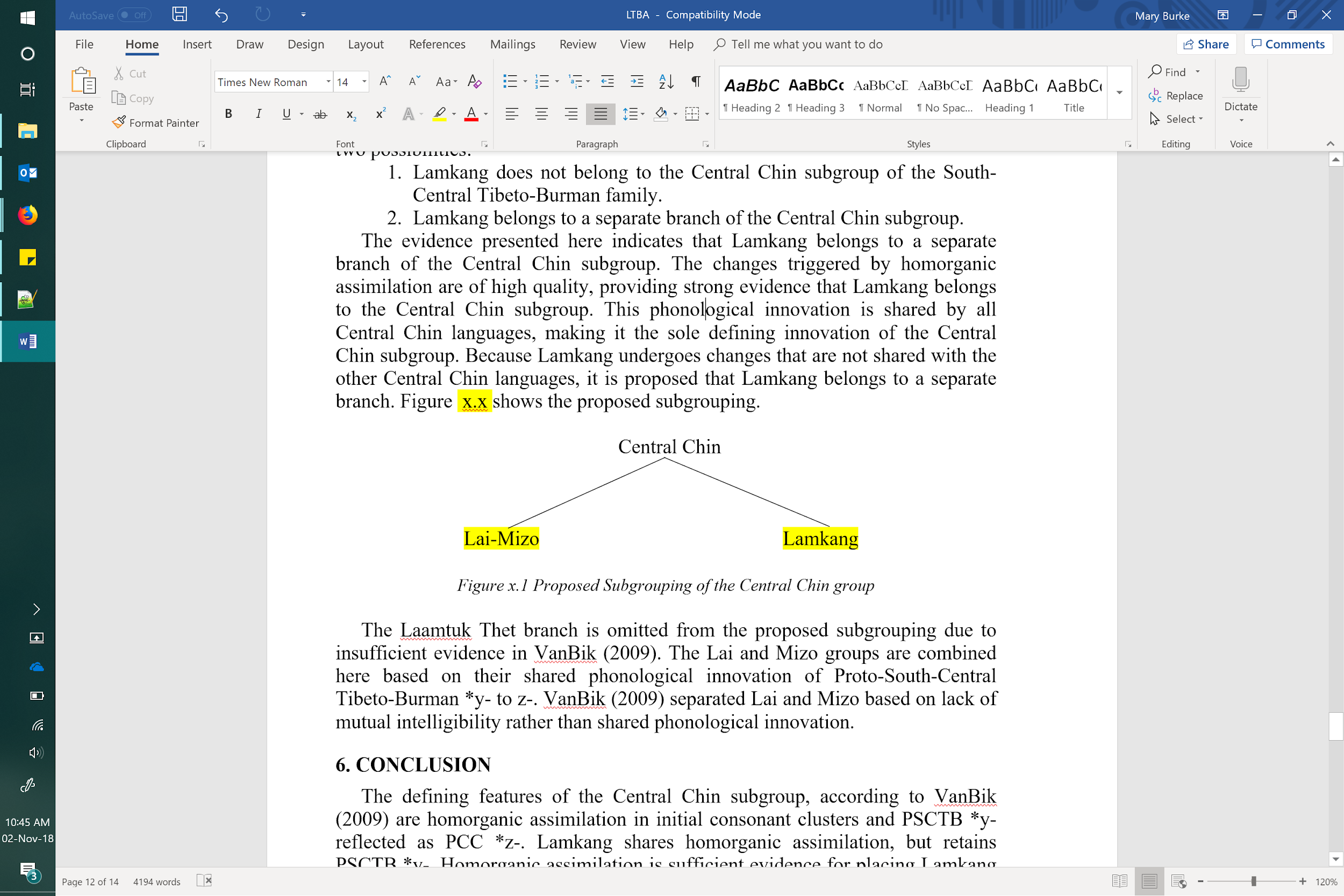 Sound Correspondences
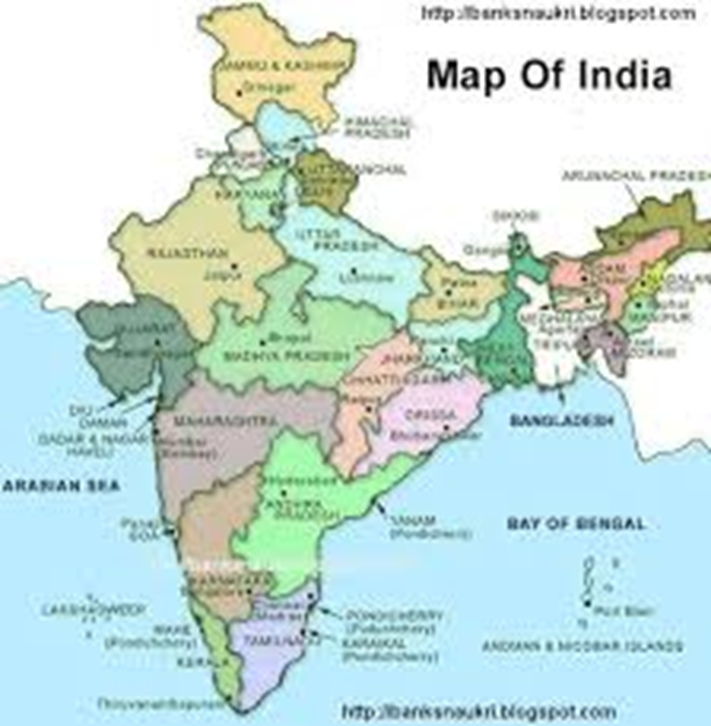 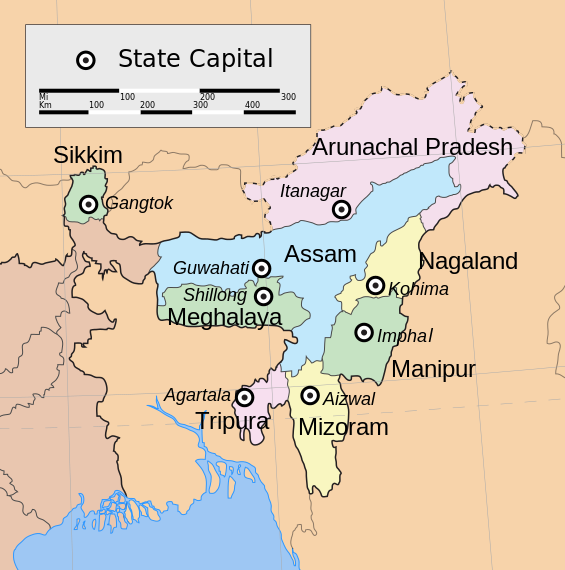 Tibeto-Burman 
South-Central Tibeto-Burman
under 10,000 speakers
SOV
agglutinative
Clusters: homorganic assimilation






Sonorants: retention





Obstruents: merger
Future Research
investigate Lamkang final consonants
re-assess VanBik’s SCTB subgrouping
access data from other SCTB languages
Hypothesis: Lamkang belongs to the Central Chin subgroup of SCTB
Evidence for SCTB
Selected Resources
PTB *s-/*sy- > PSCTB *th-
Verb stem alternation
VanBik, K. (2009). Proto-Kuki-Chin: a reconstructed ancestor of the Kuki-Chin languages. Berkeley, CA: Sino-Tibetan Etymological Dictionary and Thesaurus Project, Dept. of Linguistics research unit in Univ. of California, Berkeley.
Peterson, D. A. (2017). On Kuki-Chin Subgrouping. In Sociohistorical Linguistics in Southeast Asia (pp. 189-209). BRILL.
Evidence for Central Chin
Homorganic assimilation
PSCTB *khl- > PCC *thl-
PSCTB *k(h)r- > PCC *t(h)r-
PSCTB *y- > PCC *z-